As communicators we will…
Be learning a word of the day and building on our vocabulary.
We will make up simple stories using might writer
Talk about celebrations such as fireworks, Remembrance day and Christmas
Trips/Visitors
Diwali workshop
Panto
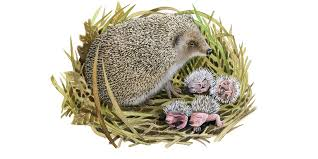 In the woods
As Healthy Movers we will ….
Children know the importance of good health of physical exercise and a healthy diet.
Children show good control and co-ordination.
Children will learn to move their bodies to music moving their bodies in different ways through dance
Join in with the dough disco to strengthen hand muscles.
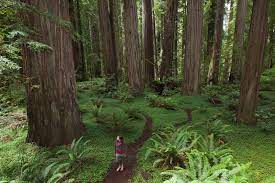 As historians we will..
Talk about past celebrations and  how different cultures have celebrated festivals
As kind considerate people we…
Build constructive and respectful relationships
Learn how to deal with our emotions and situations which make us upset
Listen to how people our feeling and how we can help them
Fantastic Finish
Have a Christmas party
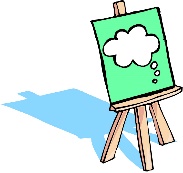 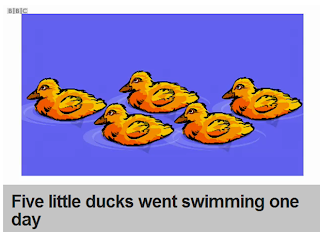 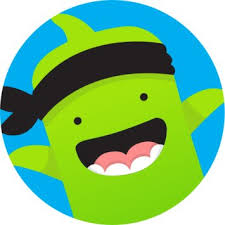 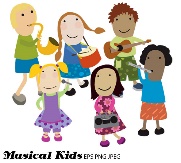